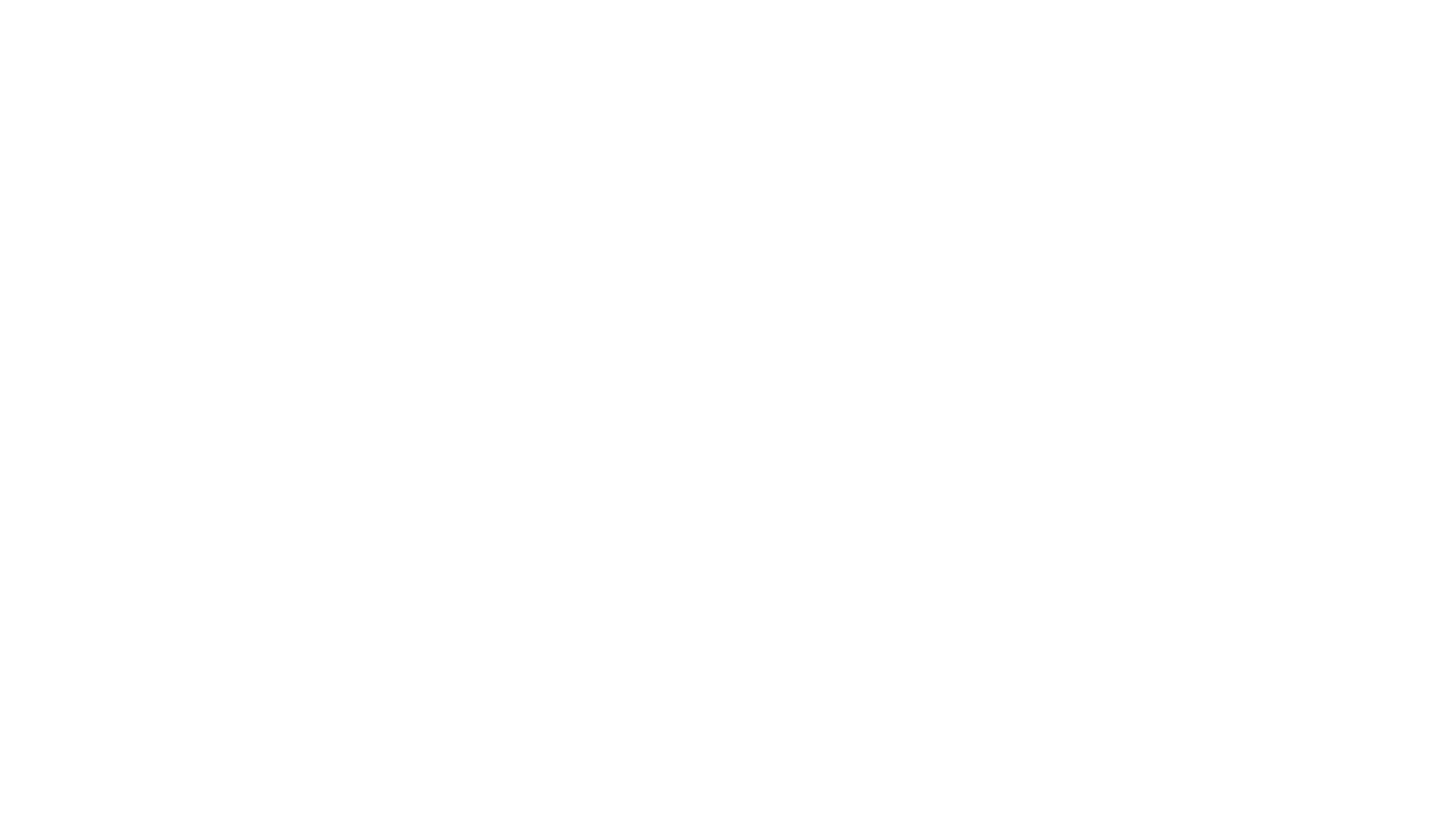 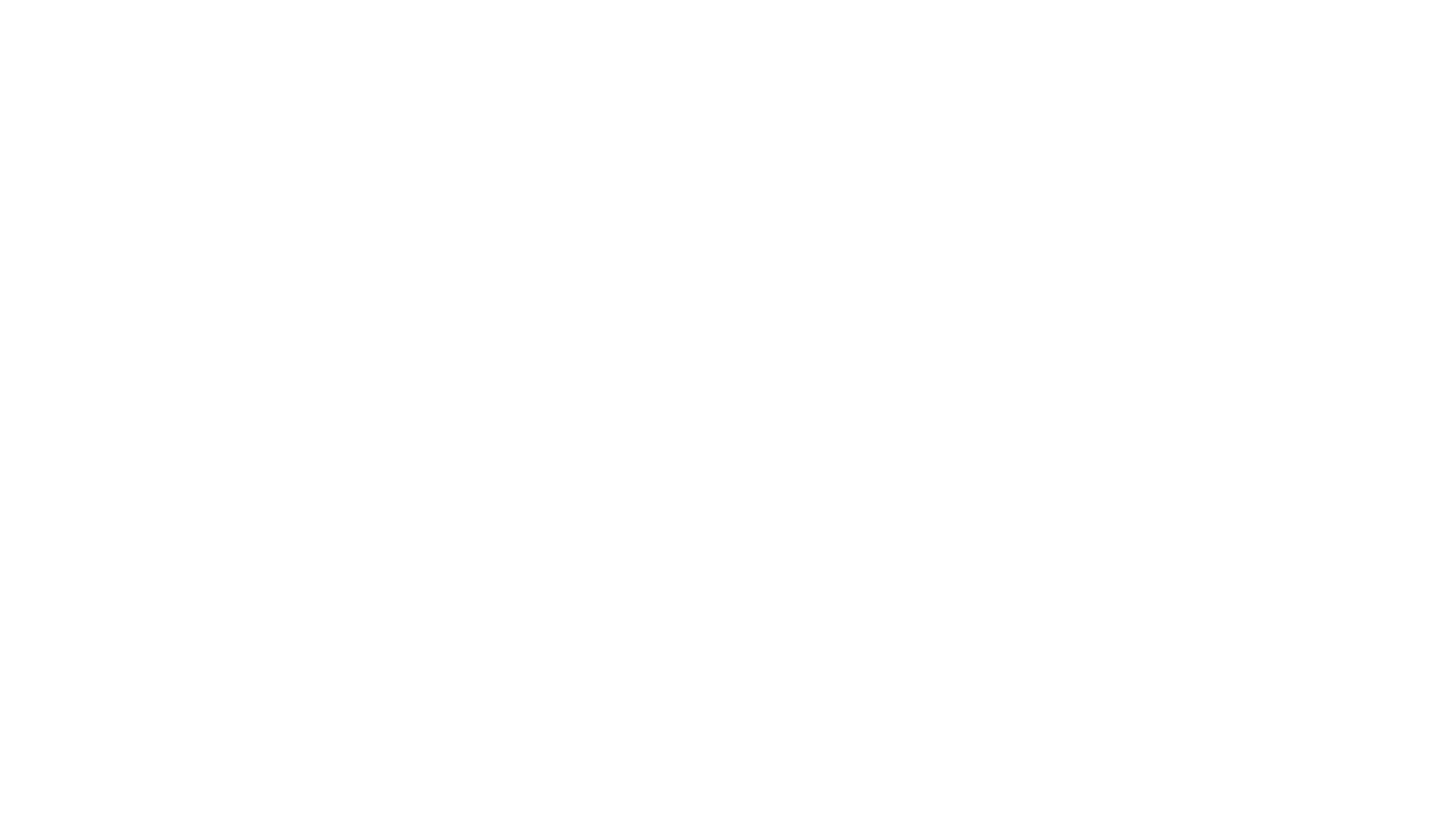 Holy Family Community School
First Year Information 2020/2021
Information about Holy Family Community School
The school’s trustees are:

- The Spiritan Congregation
- Presentation Sisters
- Dublin and Dún Laoghaire ETB

Our school is a community of students, staff, parents and the Board of Management
Our school comprises students of every faith and none
We follow “A Christian value system encompassing respect, responsibility, co-operation, honesty, fairness and friendship.” (Vision Statement, www.hfcs.ie)
Religious Education instruction is a requirement under the school’s Deed of Trust
Contact the school Chaplain if you are concerned about the faith development aspect of Religious Education (R.E)
Transition to secondary school
The changes involved in moving to secondary school include:

Change in school system: e.g. longer day; larger school; following a timetable; use of iPad; use of equipment in practical classrooms;  lockers (currently not in use due to COVID restrictions)

Social Change: Friends may be divided into different base classes; opportunity to make new friends;  a change from one teacher to many teachers;  a change from being the oldest students in primary to the youngest in secondary

Change in schoolwork: One- hour classes; new subjects; increased homework (which may include weekend homework) ; different teaching and learning approaches; different modes of assessment

Change in school procedures and Code of Conduct: Students are expected to adhere to the school’s Code of Behaviour and Discipline (located in school journal and on website) https://www.hfcs.ie/our-policies-and-useful-information/
Communicatiion
Communication
School to Parent/Guardian Communication

SMS/letters/ emails/ website/twitter
Phone calls(where necessary)
Christmas and summer school reports
Behaviour Management reports (where necessary)
Parent/Teacher meeting (Format to be decided, due to Covid restrictions)
Meetings for specific issues – SEN, health, family issues, bullying, suspension
(Face-to-face meetings are restricted due to pandemic}
Information Meetings (Format changed due to Covid restrictions)



Website www.hfcs.ie Twitter @hfcsrathcoole
Email info@hfcs.ie
Communication
Parent/Guardian to School Communication
The School Secretary, Ms. Lorraine O'Connell, is the main channel to contact teachers, Tutor, Year Head, Deputy Principal and Principal
Phone calls (01 4580766 / 01 4580031)
Emails to info@hfcs.ie
Attendance emails to attendance@hfcs.ie
Meetings with staff face-to-face are restricted during pandemic
PARTNERSHIP
Subject Teachers
Class Tutors
Ms. Colette Phillips - Year Head
Senior Management

The complaints Procedure is available on School’s website

Stages:
Teacher 
Tutor 
Year Head
Principal
Representatives of the Board of Management
Full Board of Management
Pastoral care team
Subject Teachers & SNAs

Class Names                   Tutors (two per class)

Austen                C. Kane/ Z. Robinson 
Beckett               S. Conneely/ G. Stapleton 
Bronte                E. Lee/ I. Quinlan 
Eliot                    E. Mc Carthy/ B. Redmond 
Orwell                B. Weldon/ J. Browne 
Shakespeare     C. Dollard/ R. Kelly 
Swift                   S. Keightley/ A. Clohessy 
Four Sixth Year students are assigned as Mentors to each First Year class
Year Head Ms. C. Phillips
Chaplain Mr. N. McConnell 
Guidance Counsellors Ms. K. O’Connell & Ms. C. O’Malley
SEN Coordinator Ms. P. Dunne
Non-teaching staff
Deputy Principals Ms. I. Fallon, Mr. C. Morrin, Ms. D. O’Keeffe
Principal Ms. B. Kelly
Year Head (ms.c.phillips)
Click to add text
Has overall responsibility for:

Discipline
Attendance / Punctuality
Monitoring Academic Progress
Subject Options and Levels
Coordinating Pastoral Care
Liaising with Parents
8
Student support team
Team: Principal, Deputy Principals, Chaplain, Guidance Counsellors, SEN Coordinator

Core Purpose is to coordinate the support available for all students in the school

Student referrals are from staff, parents and students
Mentors
Each First Year  class has four mentors assigned to it

Mentors are Sixth Year students who agree to help First Year students with their transition from Primary to Secondary school.

First Years may find it easier to talk to student mentors

The reason given by most of the mentors on their application forms for taking on this role was that they remembered their own mentors in First Year and how they had helped them.
Classes and subjects
The seven First Year classes are of mixed ability. 

Gaeilge, English & Maths are the three core subjects
History, Geography, Science are compulsory in Junior Cycle in HFCS
Option A: Choice of subjects
Option B: Choice of subjects
Option C: French or German or Art
Wellbeing (C.S.P.E., P.E., S.P.H.E, Digital Wellbeing) All First Years
Religious Education (R.E.) All students

Please Note: 
Irish exemptions are given only to students who fit D.E.S. criteria
All students  are expected to participate in P.E. classes unless a medical reason excuses them
iPad and e-learning
There is a settling in period for students using iPad. To facilitate this, students have a Digital Media class once a week.
Students use eBooks uploaded onto their iPad in class. Hardback schoolbooks are for use at home
There is a combination of traditional teaching and learning methods and eLearning
 An Acceptable Use Policy form was given to the students and must be signed by parents/guardians and returned to the school
Uniform & Class equipment
Students must wear full school uniform
Students must wear school P.E. uniform on P.E. day. Only the official school P.E. gear is allowed
Students must have a note if not wearing the uniform 
     (note only covers one day and this should rarely happen)
Please make sure your son/daughter has iPad and all books/equipment listed on their booklist
Students need a fully equipped pencil case and a calculator
Please ensure your child's name is on everything
Check your son's/daughter's timetable at night to make sure he/she is properly prepared for the next day – some students will need help with this for a while
13
Health and safety during covid-19
Students must:
Wear a facemask that covers nose and chin
Regularly sanitise hands 
Maintain social distance
Adhere to HSE hygiene standards

For more detailed information, please read updated newsletters and Covid Policy Statement on the school website.
COVID-19 SICKNESS PROCEDURE
Health and Safety
All HFCS policies and useful information are available on the school website
https://www.hfcs.ie/our-policies-and-useful-information/

The Code of Behaviour and Discipline should be read by students and parents and is available in the students' journals and on the website

Important:
Horseplay / reckless behaviour is not tolerated on the school premises
Bullying is unacceptable and must be reported to the school.
Students are expected to show good behaviour at all times, including waiting for and while on, school buses.
School fire extinguishers / Break Glass units / evacuation notices and signs must not be tampered with.
Appropriate use of Internet & Social Networking sites, is expected
Weapons & fireworks are banned
e.g. pen knives, pellet guns, laser pens, toy/replica guns
Students must not carry kitchen knives, craft knives, blades used in Science classes, etc.
Bringing fireworks/bangers to school and use of fireworks and bangers, will result in a hefty suspension for any student involved.
16
Parking / Drop off & Pick up
For Health and Safety reasons:

Do not enter school grounds except by prior arrangement

Drop off and pick up students at the front of the school

Do not stop on the roundabout or in the school gateway or across the driveways of houses
17
Personal Electronic Devices
Must be off and out of sight at all times during school day 
Students must not take photographs or recordings of any member of the school community
Students must not use their personal electronic devices to abuse, threaten, harass or bully other students or staff or use these devices to invade the privacy of any member of the school community. Infringement of these rules is taken very seriously by the school.
Parents must not phone students during the school day
Please read www.cybersafeireland.org and www.webwise.ie
18
School Procedures
Classes begin at 8.45am and finish at 3.40pm  (1pm on Wed.).  Students must be in school 5 minutes before first class in the morning and first class in the afternoon

Morning break is from 10.45am - 11.00am  Lunch break 1.00pm – 1.40pm

1st, 2nd and 3rd Year students must stay in school during lunch break  

First Year students who live in Rathcoole only, are allowed home for lunch with the written permission of their parents/guardians. This note must be brought to the Year Head and a Lunch Pass will be issued.

Lockers provided (Currently not in use due to Covid Restrictions)

All students are expected to take a turn at the lunch time cleaning roster in March, April and May
19
Attendance & Punctuality
Regular attendance is extremely important.

If a student is absent, a note giving a reason for his/her absence must be emailed to attendance@hfcs.ie . If this is not possible, a note must be given to the class tutor.

Please avoid family holidays during term time

Students who are absent for 20 days will be reported to the Educational Welfare Officer 

Remember that classes start at 8.45a.m.  Students must be in school before 8.40a.m.

Detention may be given to regular latecomers
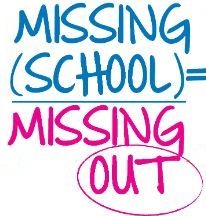 20
GENERAL Sickness Procedures and leaving school early
Please do not send a sick child to school
Student must not use mobile phone to contact parent/ guardian if they feel ill in school.
The student must get the teacher’s permission to go to Reception
The school secretary then contacts the parent/ guardian
Student must sign out at reception and leave by the front door, when collected

Any student being collected by a parent during the school day must present a note to the Year Head and sign out at reception before leaving by the front door
Detention
Is on Wednesdays from 1.25p.m. to 2.25p.m.

Parents/ Guardians will be informed by the school when detention is given and the reason for detention

Parents must organise transport home for their son/daughter

Failure to attend detention may result in suspension

If a student is unable to attend detention, a note must be presented to the Behaviour Management Co-ordinator (Ms. C.Ryan-Clarke)
22
Merit Cards
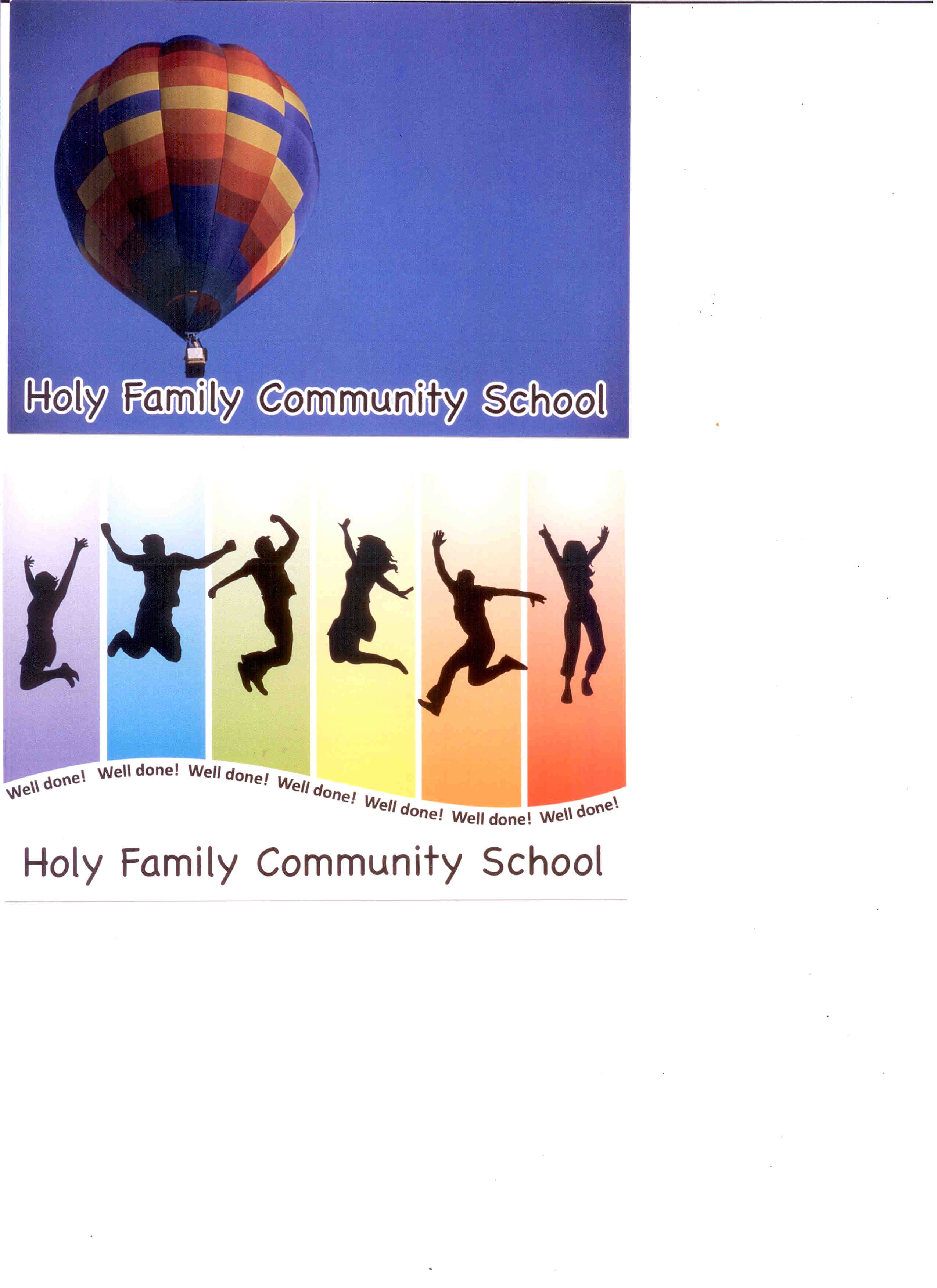 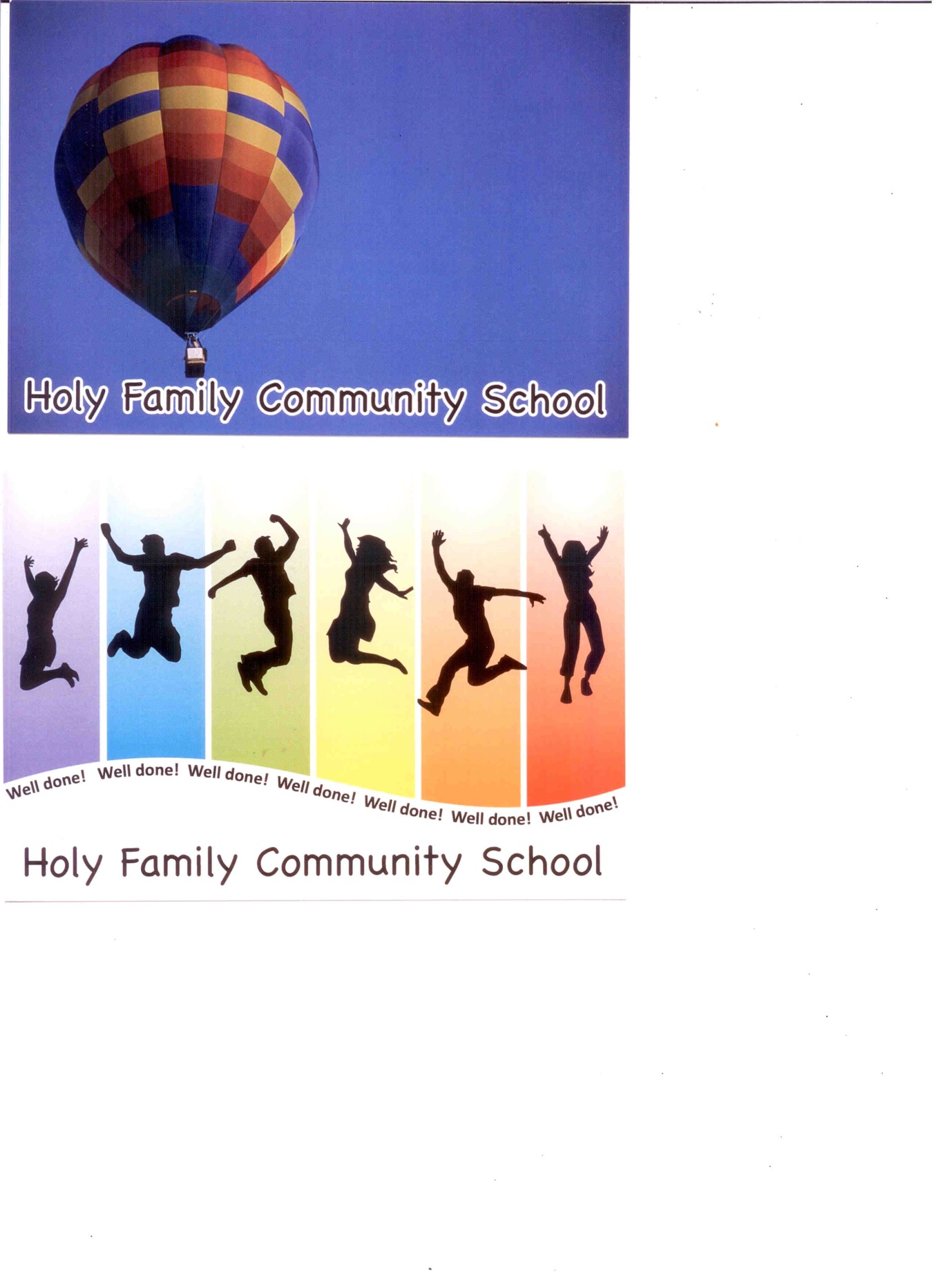 Merit cards are part of a student awards' system in the school.
They are not given for academic achievement
They reward consistent good effort; sustained improvement and positive contributions to the school
It is an honour to be awarded a merit card
 Merit cards are signed by the teacher and sent home to the parents/ guardians. It is important to praise your son/daughter if he/she receives a merit card.
Extra-curricular activities
Please note that some of the following activities may be restricted due to Covid-19
Athletics				
Basketball
Choir
Debating
Gaelic Football
Gymnastics
Hurling / Camogie
Public Speaking
Rugby
Soccer
24
Encourage your son/daughter to get involved in activities

Students must remember that good behaviour will be expected during extra-curricular activities and when representing the school

Students are expected to do assigned homework if they miss class due to participation in an extra-curricular activity.

Voluntary Contributions fund extra-curricular activities

Personal Accident Insurance Scheme - €10 per student. This gives 24/7 cover
25
New Junior Cycle Framework
This Framework is available to view at: https://ncca.ie/en/junior-cycle/framework-for-junior-cycle 

The main points of the Framework are:
8 Principles
24 Statements of Learning describe what students should know, understand, value and be able to do at the end of junior cycle
8 Key skills include Literacy, Numeracy and 6 other skills

Maths, English and Gaeilge are 240 hour courses
Other subjects are 200 hour courses
Short courses are 100 hours
Priority Learning Units (PLUs) are for students with moderate general learning difficulties (GLD)
New Junior Cycle Framework
Junior Cycle Profile of Achievement (JCPA)
Assessment of schoolwork - 2nd Year Classroom Based Assessment (CBA) 3rd Year CBA & Assessment Task (AT)
Descriptors are used instead of grades. 
Descriptors are awarded by each class teacher, using the following terms:
Yet to meet expectations
In line with expectations
Above expectations
Exceptional

Terminal examination (June, 2023)
Descriptors for the terminal exams are awarded by the State Exams ' Commission (SEC)
Descriptors are awarded as follows:
Partially achieved (20 to 39%)
Achieved  (40 to 54 %)
Merit          (55 to 74 %)
Higher Merit (75 to 89%)
Distinction     (90 to 100%)

 JCPA Certificate will include a report on Wellbeing and other areas of learning  from First to Third year
 Further information : www.ncca.ie    or www.juniorcycle.ie
27
Dates for Diary
The Calendar for the School Year is available:
In the Dialann (school journal)
On the school website

Parents’ Association AGM –  Format to be decided due to Covid-19 restrictions
				
Parent/Teacher Meeting – Format to be decided due to Covid-19 restrictions
28
Students
We want our First Year students to be happy in HFCS
Bullying will not be tolerated and should be reported to the school
Students are expected to show manners and use "please" "thank you" "excuse me" etc.
Students are expected to show respect for each other and to watch out for one another
Students are asked to treat others as they would like to be treated
29